Українська  мова
Урок - свято
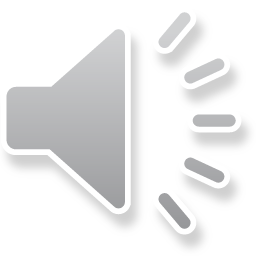 ПРОЩАВАЙ БУКВАРИКУ
Автор ідеї
Лось Назар
Автор сценарію та режисер
Балюк Надія
ПРИЄМНОГО ПЕРЕГЛЯДУ!